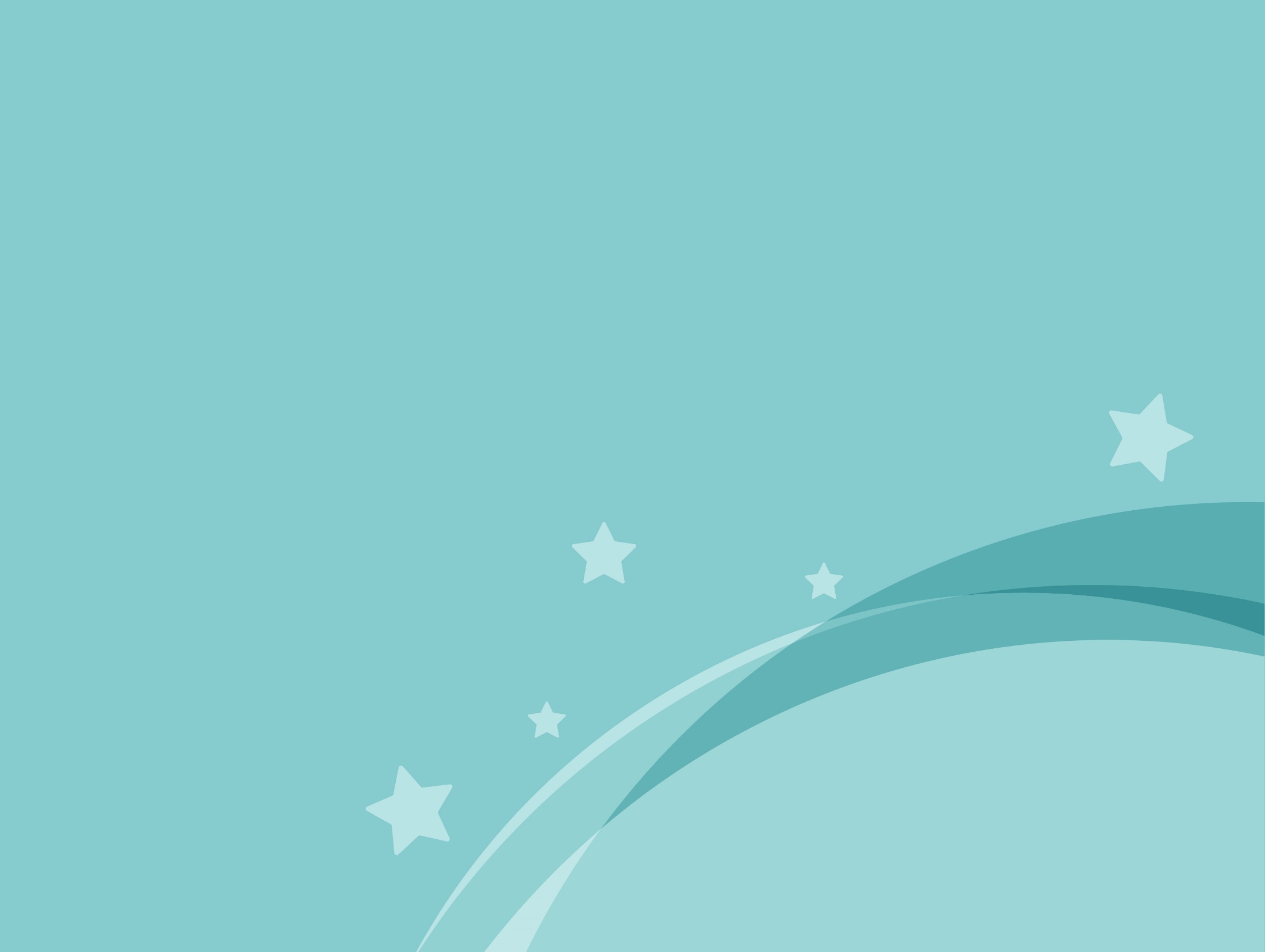 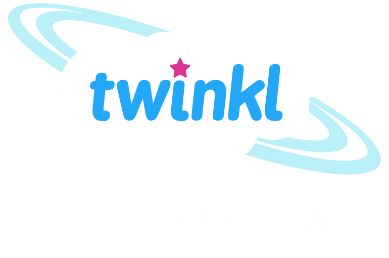 Art and Design
Nature Sculptures
Year One
Art and Design | KS1 | Nature Sculptures | Land Art | Lesson 4
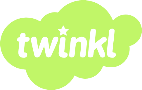 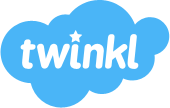 Aim
I can make my own land art. 
I can talk about the artist Andy Goldsworthy.
Success Criteria
I can choose natural materials for my land art sculpture. 
I can choose how I want to arrange my sculpture.
I can arrange my materials carefully to make land art. 
I can tell you an interesting fact about Andy Goldsworthy. 
I can tell you something about Andy Goldsworthy’s nature sculptures.
Sculpture
We have been learning about sculpture.
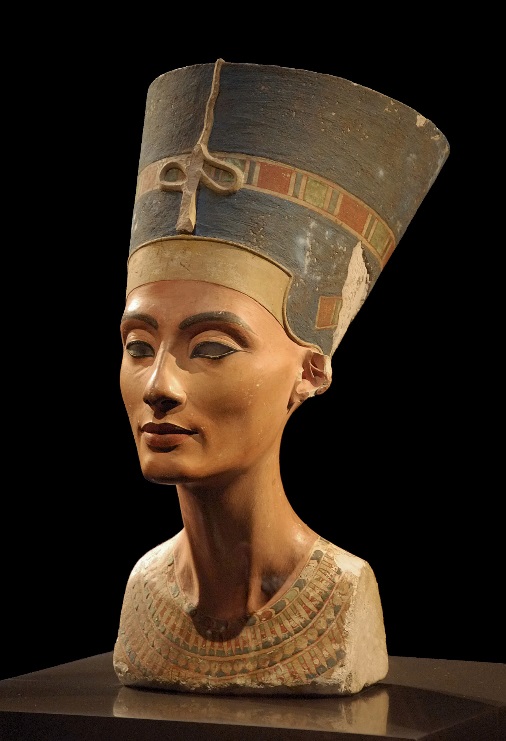 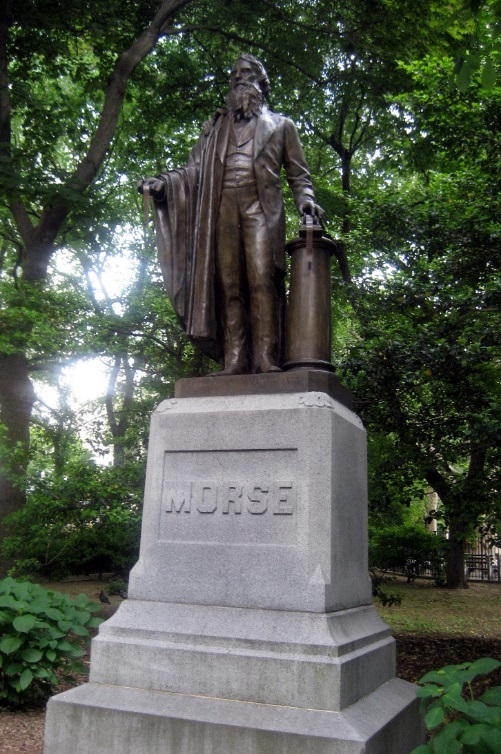 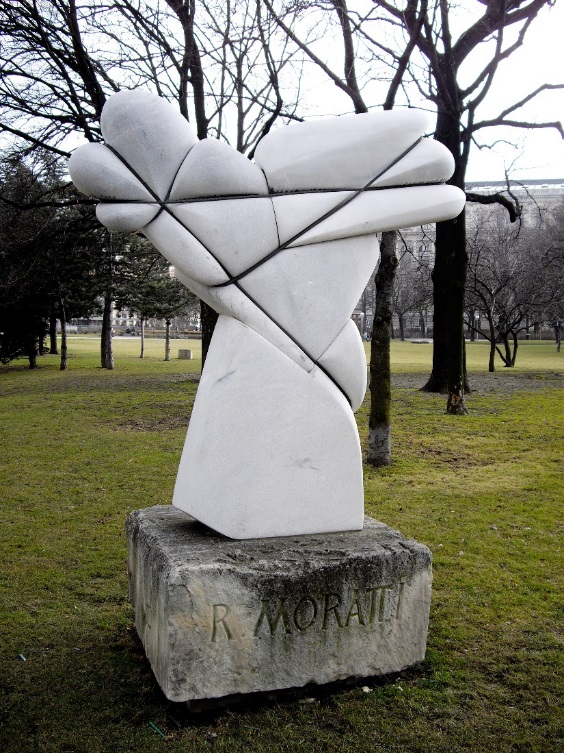 Photos courtesy of Philip Pikart,  Rob Young (@Wikimedia.org) and Gennie Catastrophie, archer10 (Dennis) (@flickr.com) - granted under creative commons licence – attribution
Sculpture
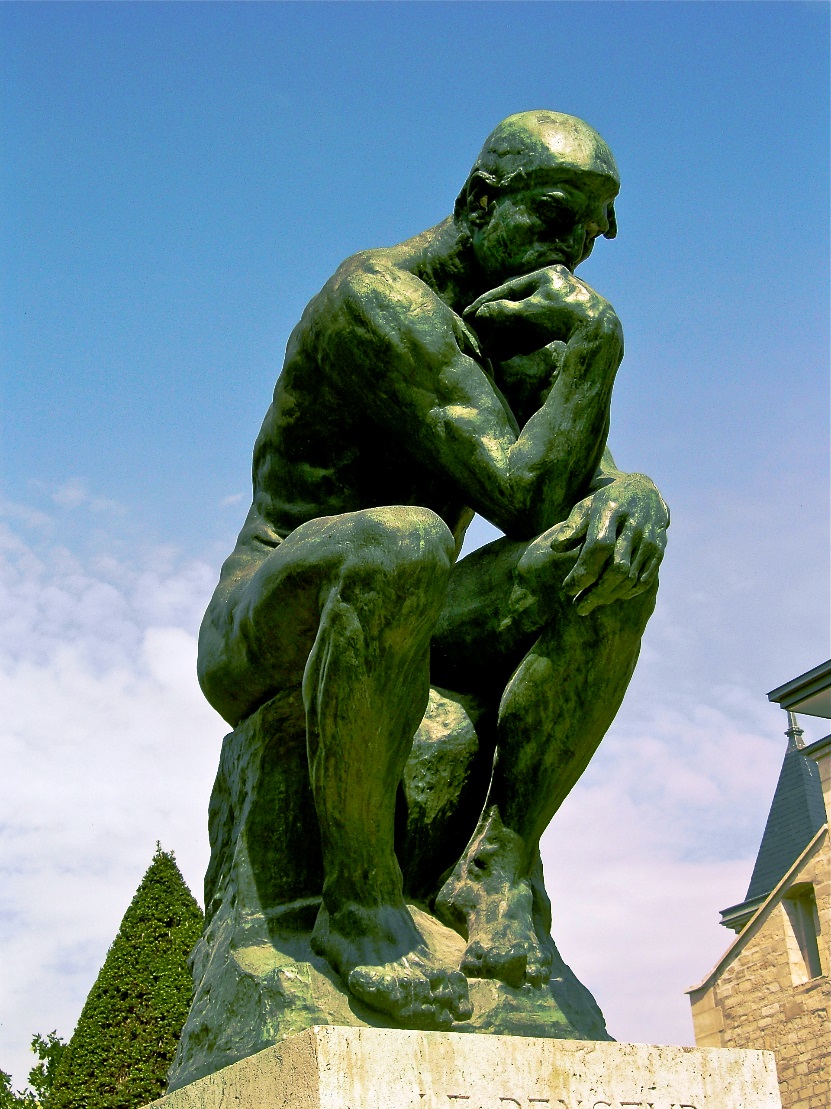 Sculptures are works of art.
Sculptures are 3-D models.
They are not flat like paintings and drawings.
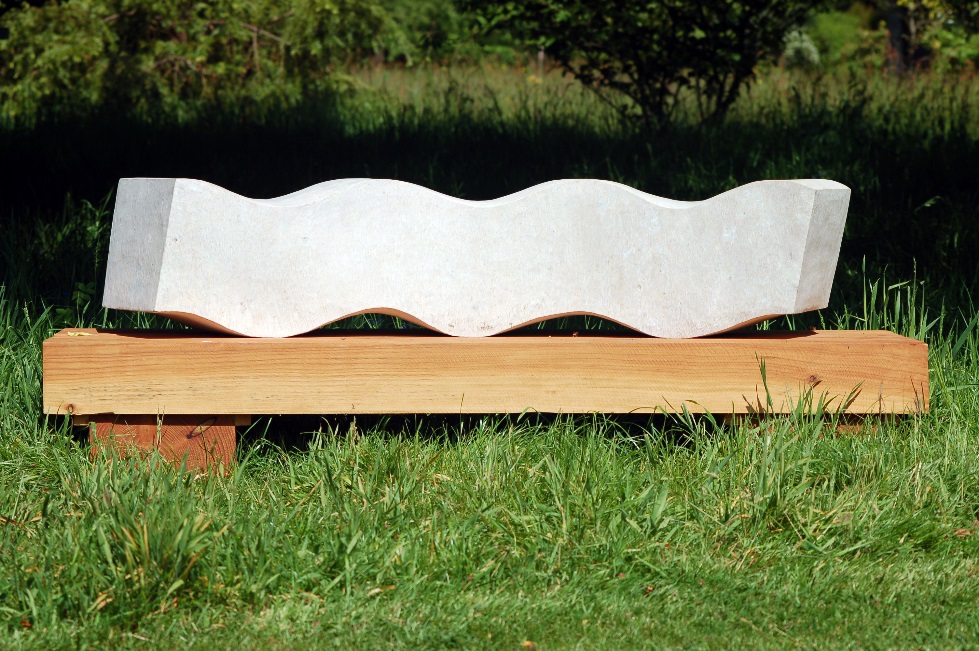 Photo courtesy of archer10 (Dennis) (@flickr.com) - granted under creative commons licence - attribution
Materials
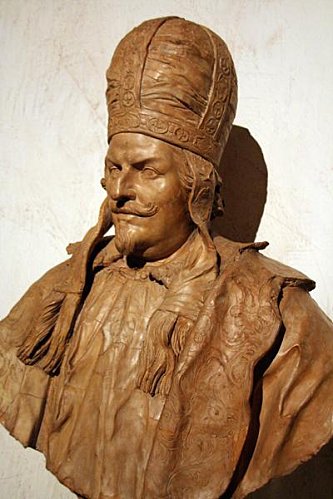 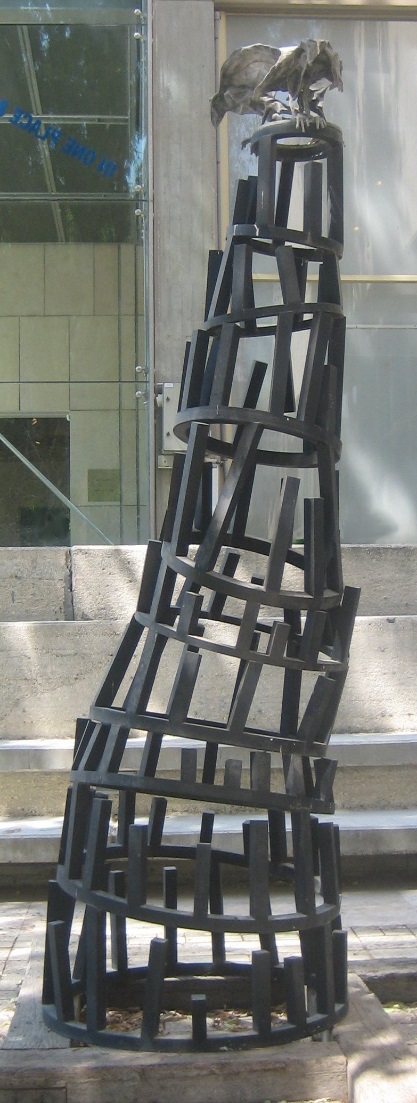 Most sculptures are made of metal, clay or stone.
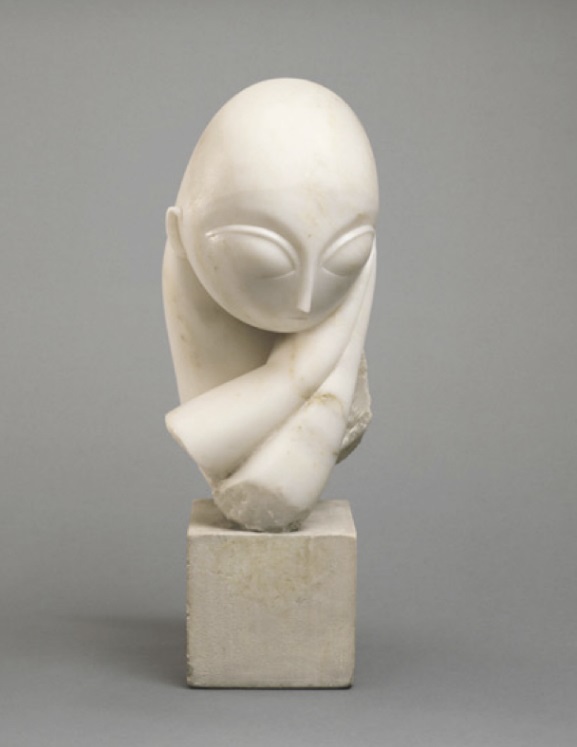 Andy Goldsworthy
Andy Goldsworthy is an artist who makes sculptures from natural materials like rock, sticks and leaves.
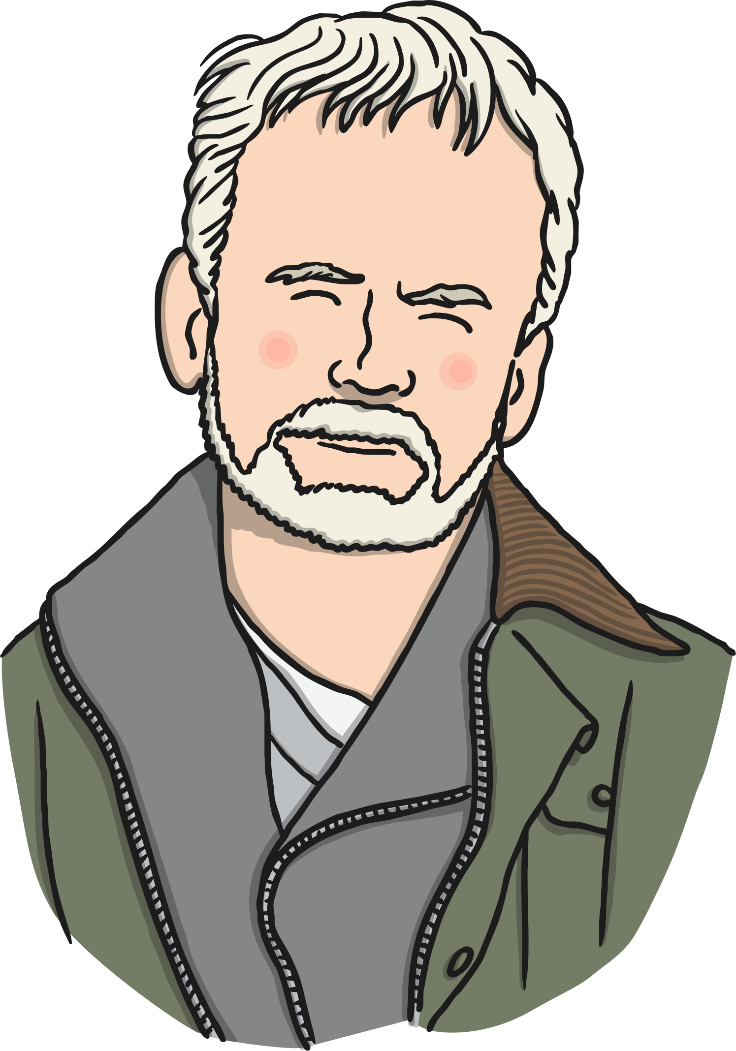 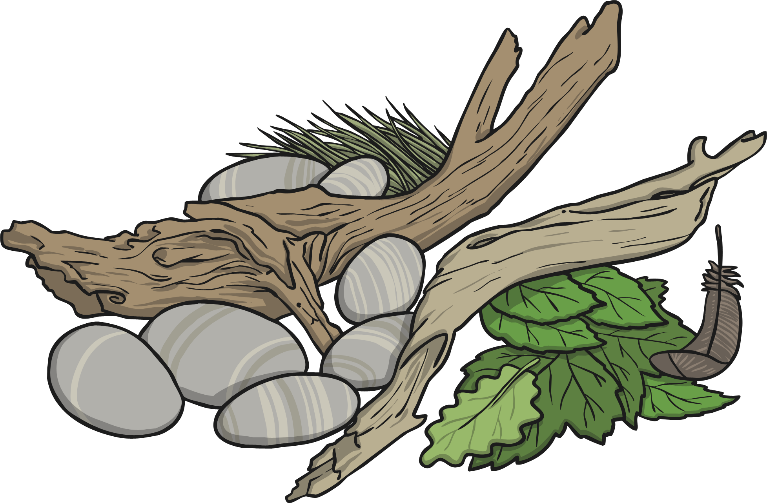 Andy Goldsworthy
This sculpture is made out of a rock called slate.
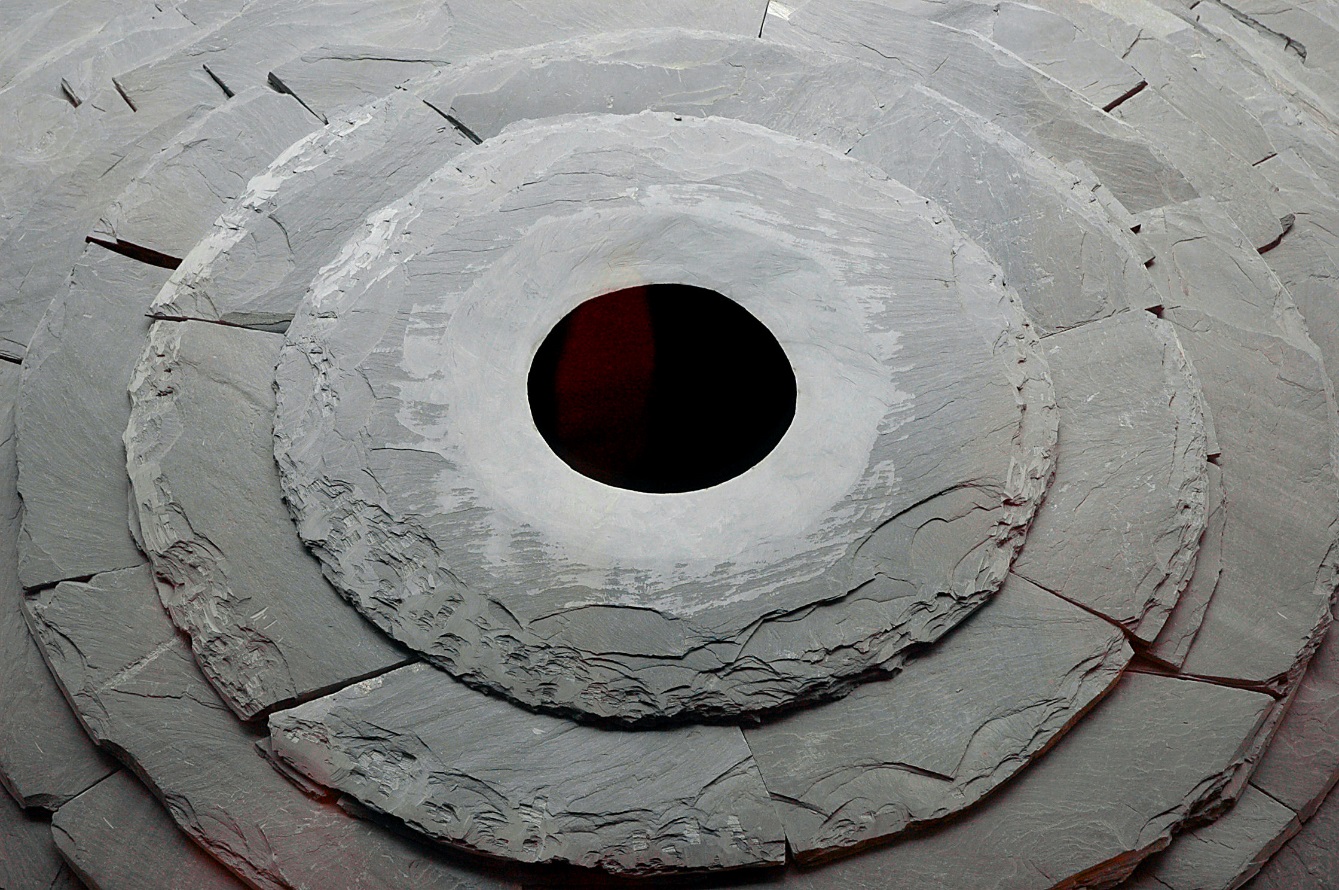 Roof,2004 - 2005
Photo courtesy of Thom Watson (@flickr.com)-granted under creative commons licence- attribution
Andy Goldsworthy
This sculpture is made out of whale bones.
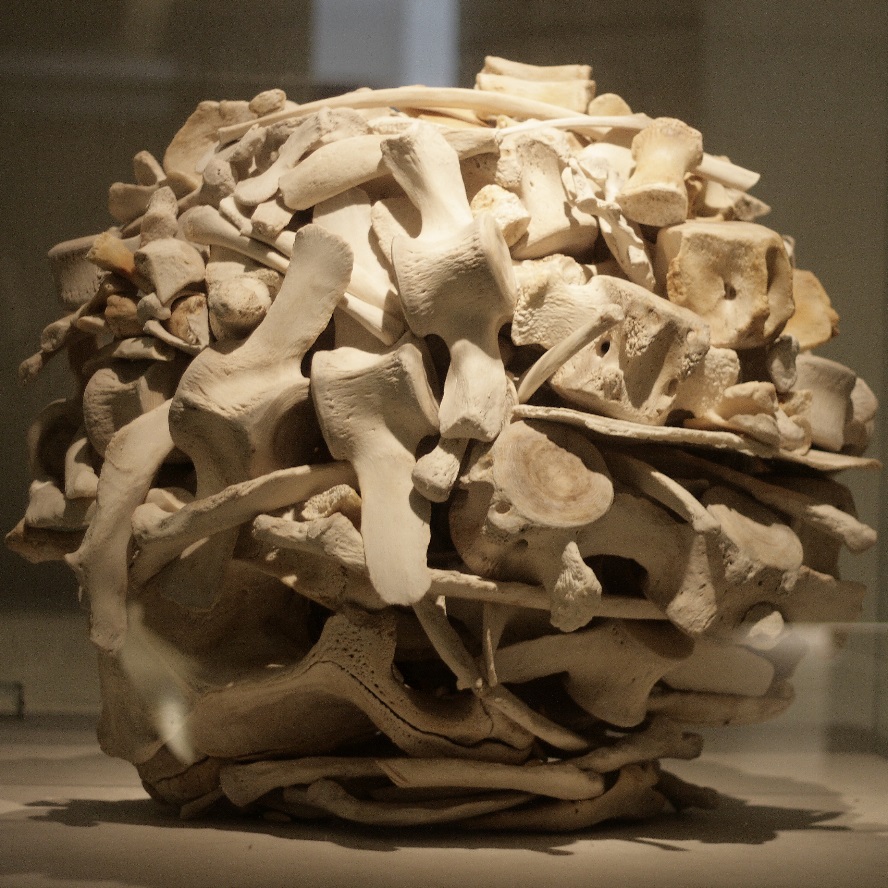 Stacked Whalebones,2001
Andy Goldsworthy
This sculpture is made out of wood.
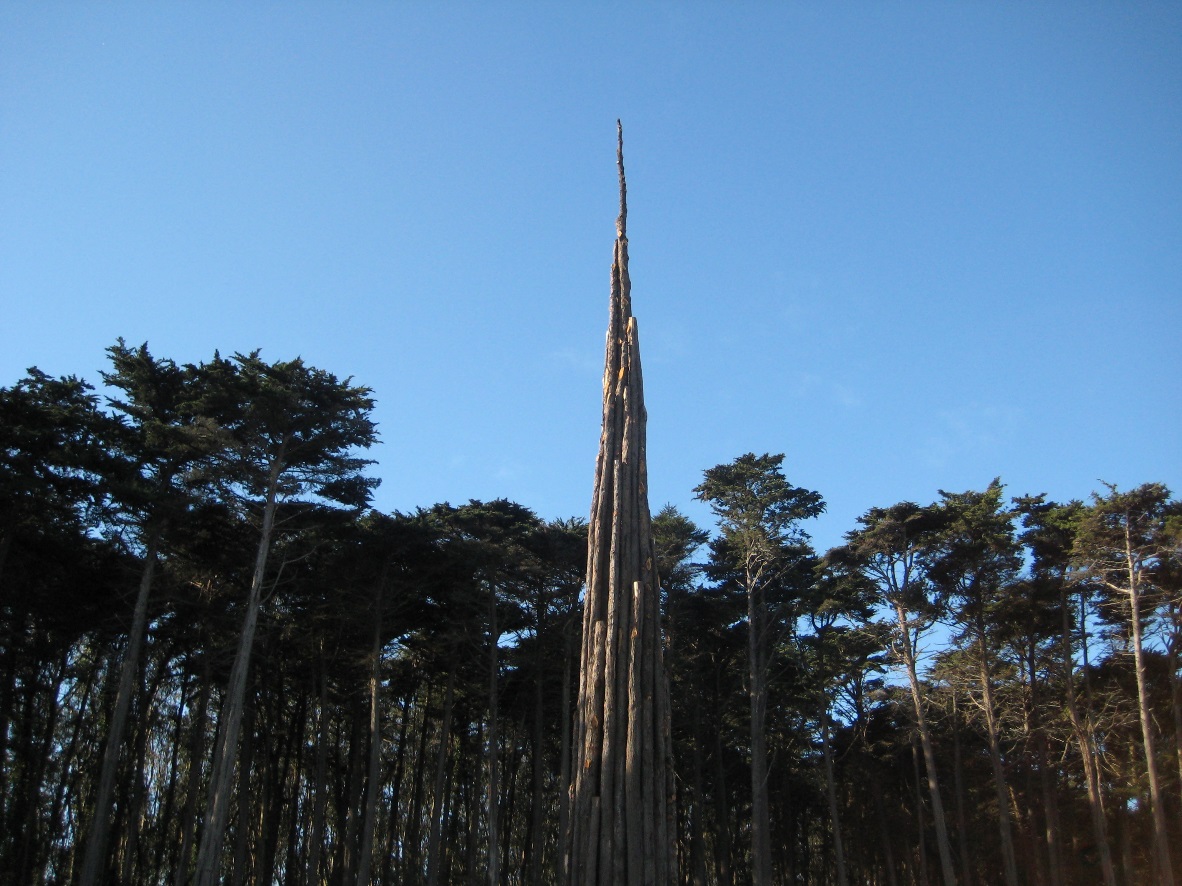 Spire,2008
Photo courtesy of Moonlightbulb(@flickr.com)-granted under creative commons licence- attribution
Land Art
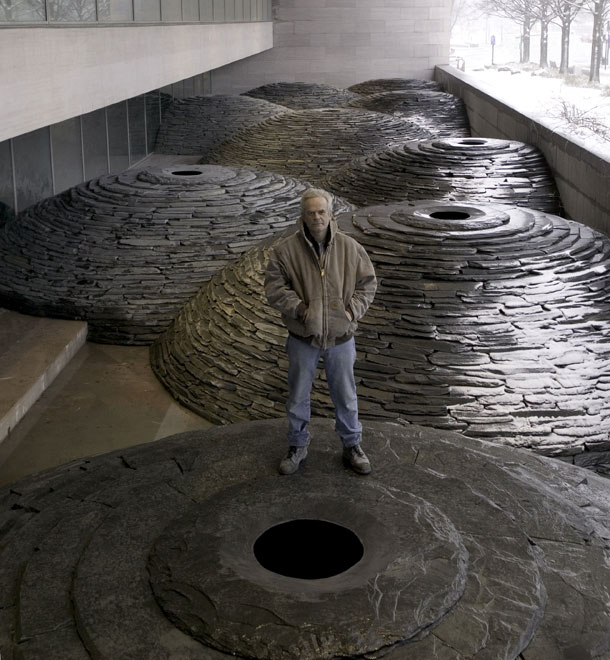 Some of Andy Goldsworthy’s sculptures are in museums and galleries. 

This is Andy Goldsworthy with one of his sculptures.
Land Art
Sometimes, Andy Goldsworthy makes sculptures outside. Often these won’t last forever. The weather will wash them away. The natural material they are made from will become part of the landscape.
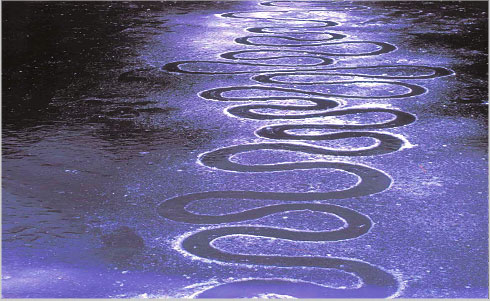 This is calledLand Art.
Photo courtesy of Moonlightbulb(@flickr.com)-granted under creative commons licence- attribution
Land Art
Land art that only lasts a short time is called ephemeral art.
‘Ephemeral’ means lasting for a very short time.
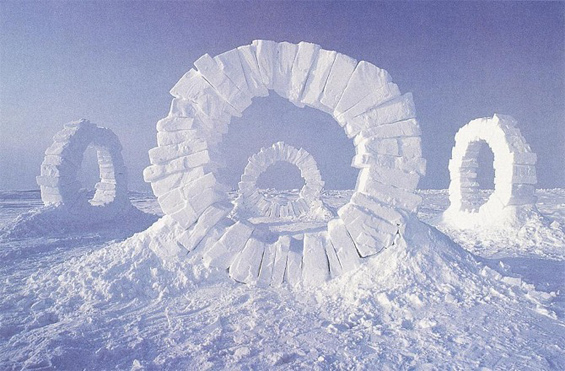 Photo courtesy of Moonlightbulb(@flickr.com)-granted under creative commons licence- attribution
Land Art
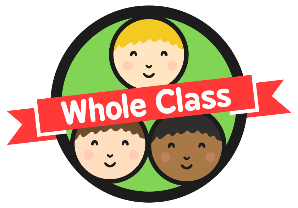 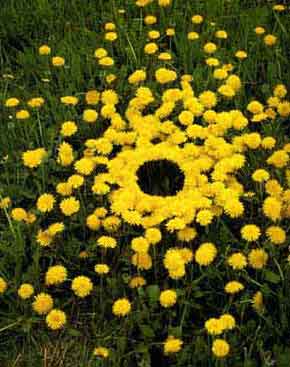 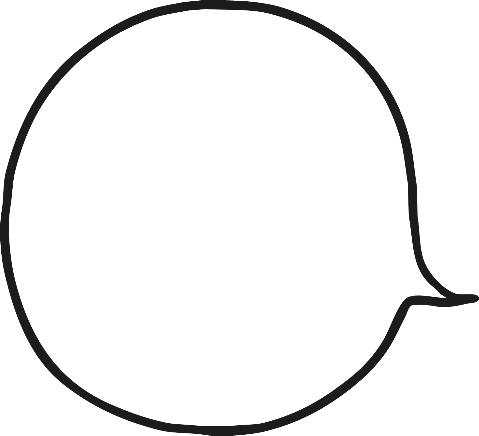 What is this land art sculpture made from?
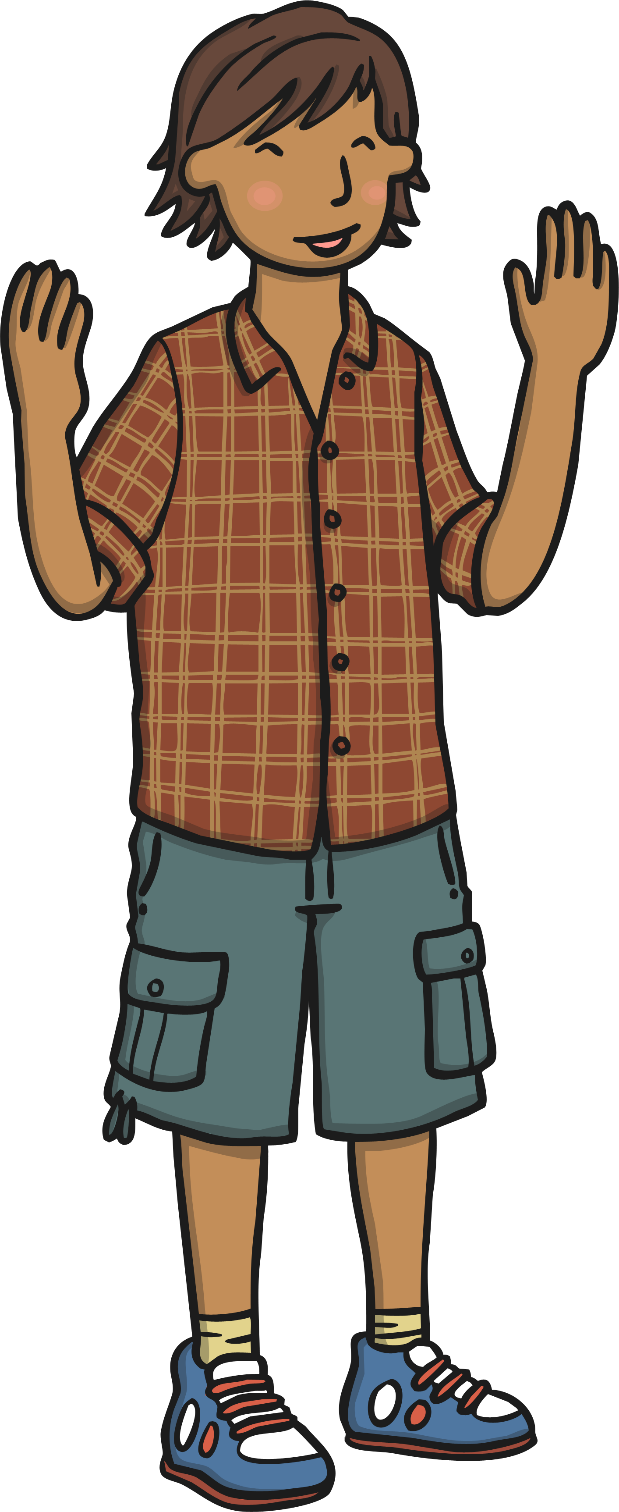 Land Art
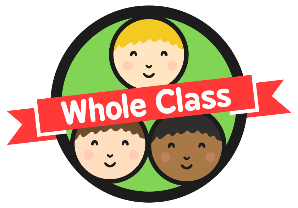 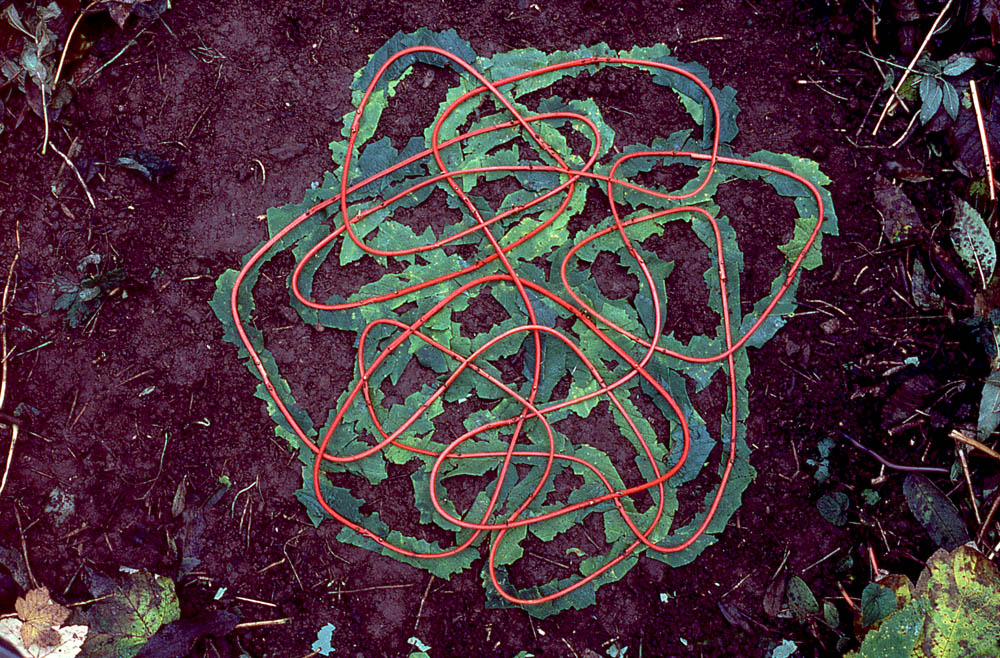 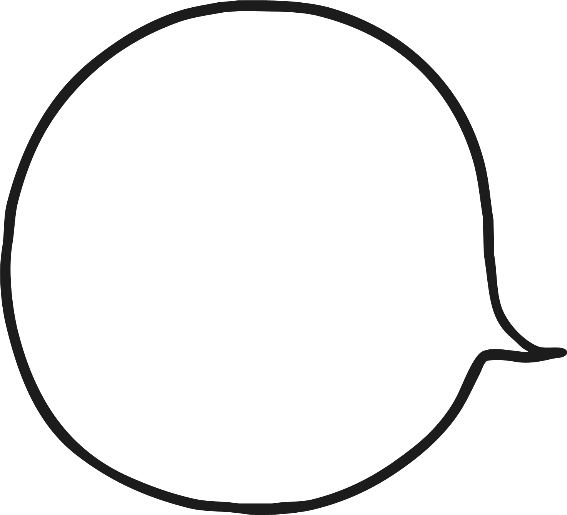 What is this land art sculpture made from?
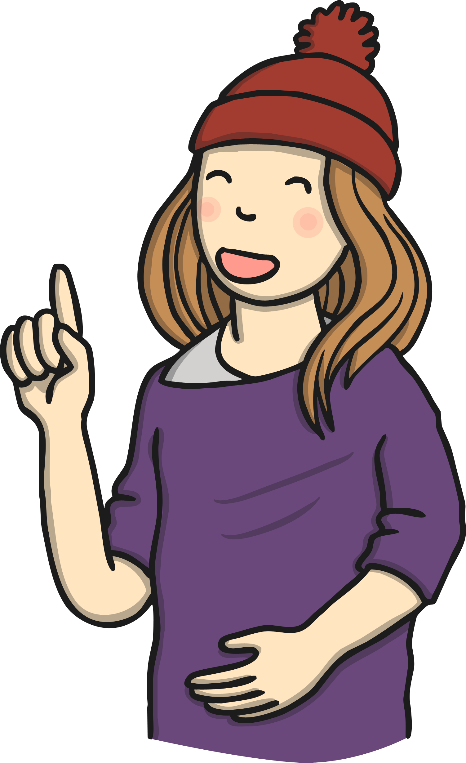 Land Art
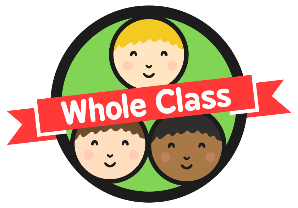 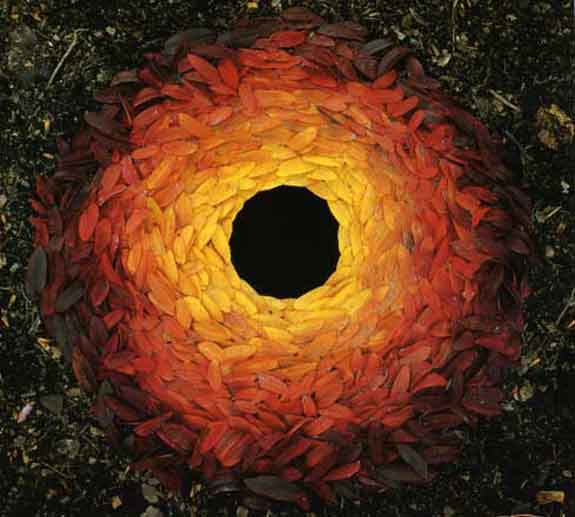 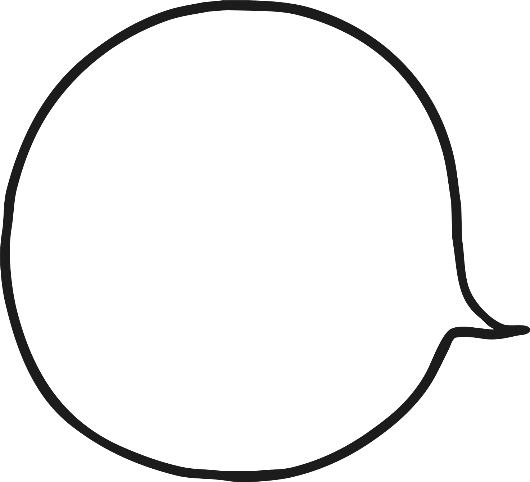 What is this land art sculpture made from?
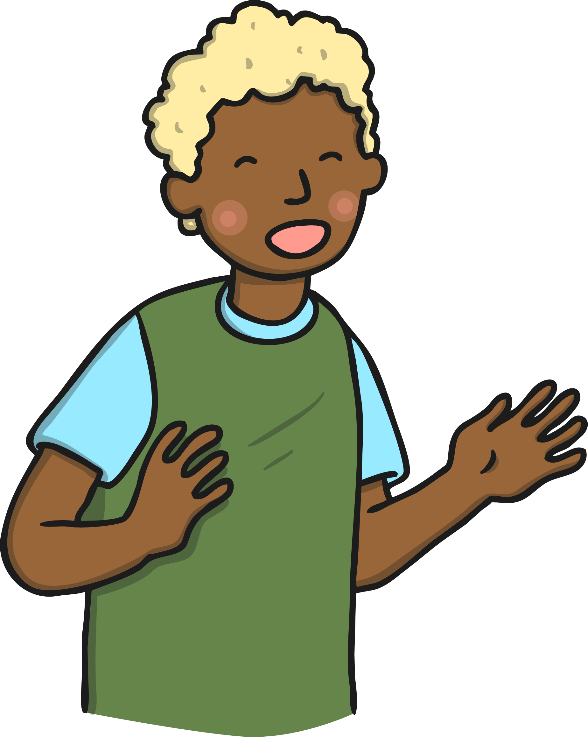 Land Art
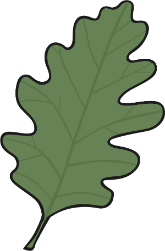 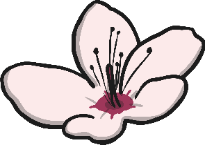 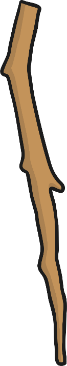 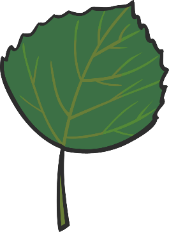 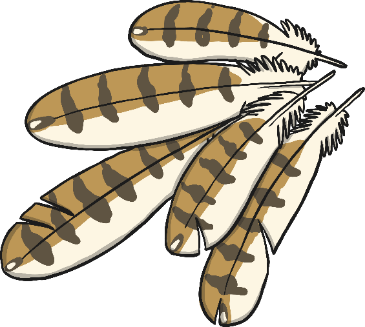 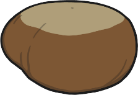 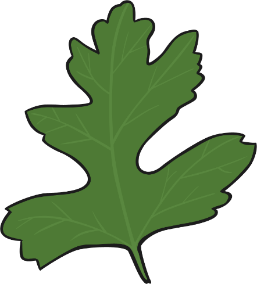 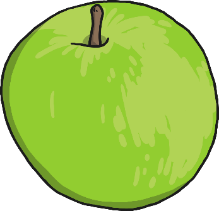 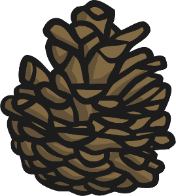 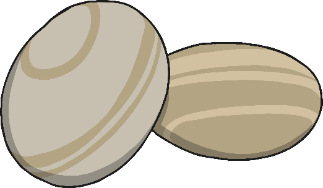 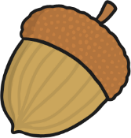 We are going to use our natural materials to make land art sculptures like Andy Goldsworthy.
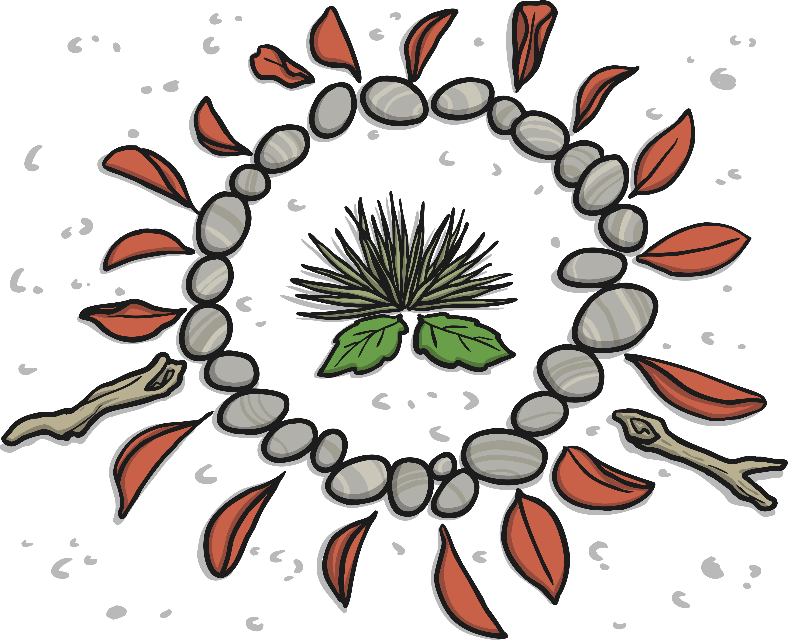 Land Art
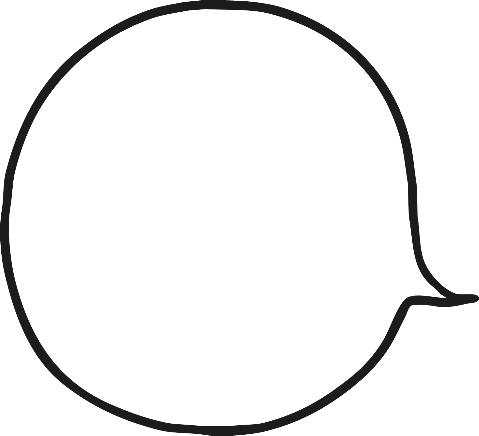 This land art is made from pebbles.
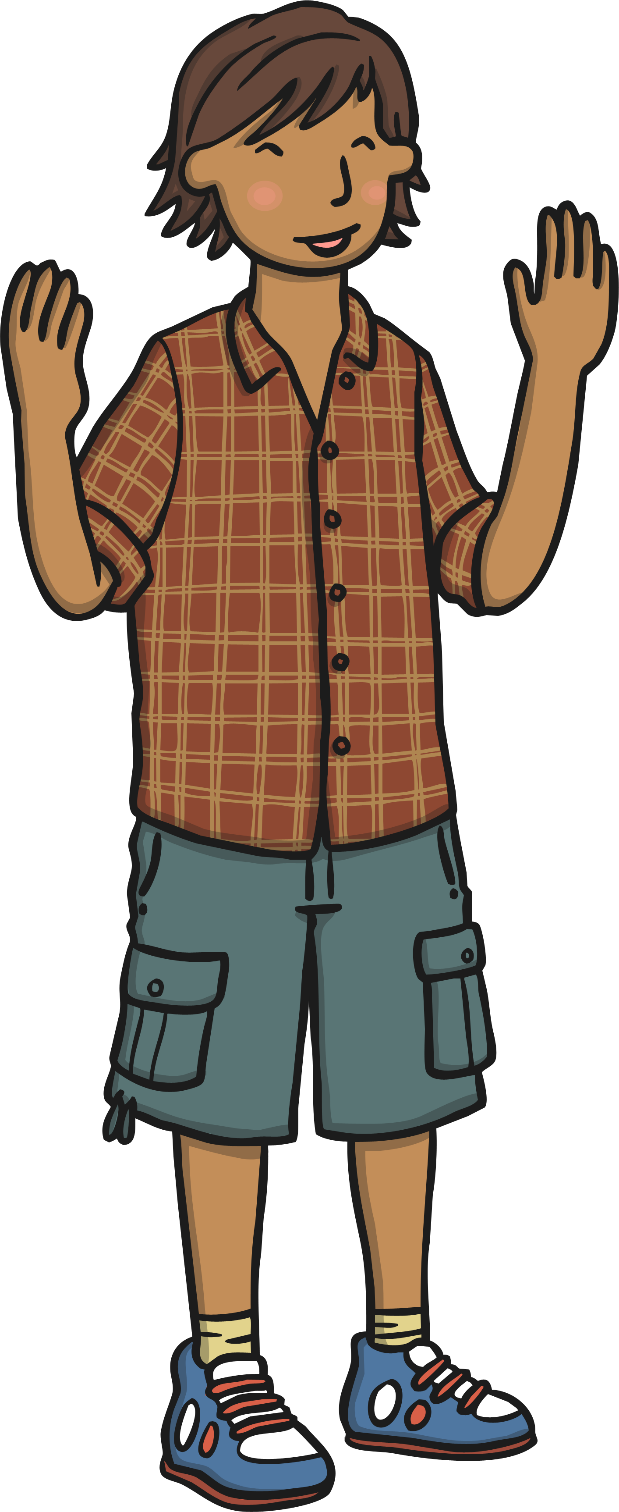 Land Art
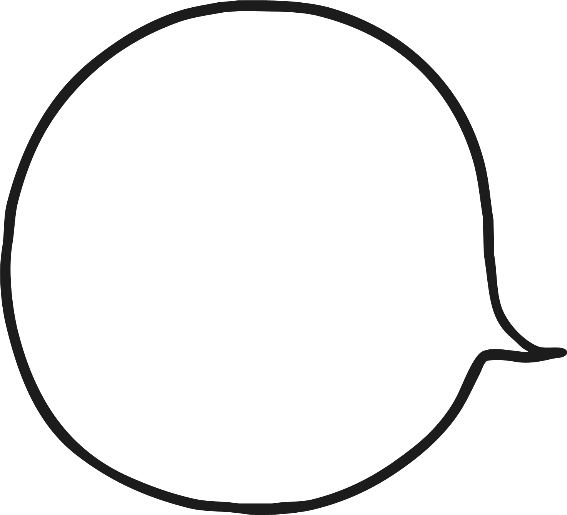 This land art is made from leaves and stones.
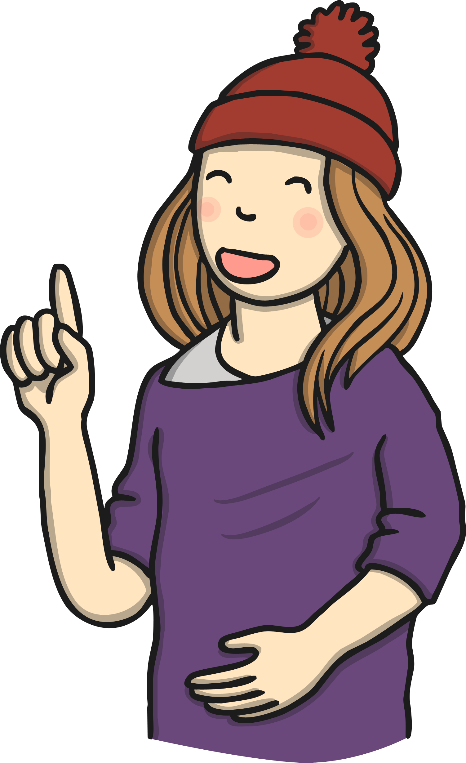 Land Art
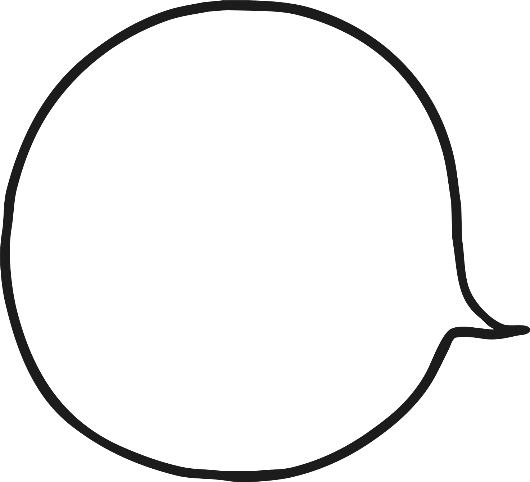 This landart is made from leaves, twigs and pine cones.
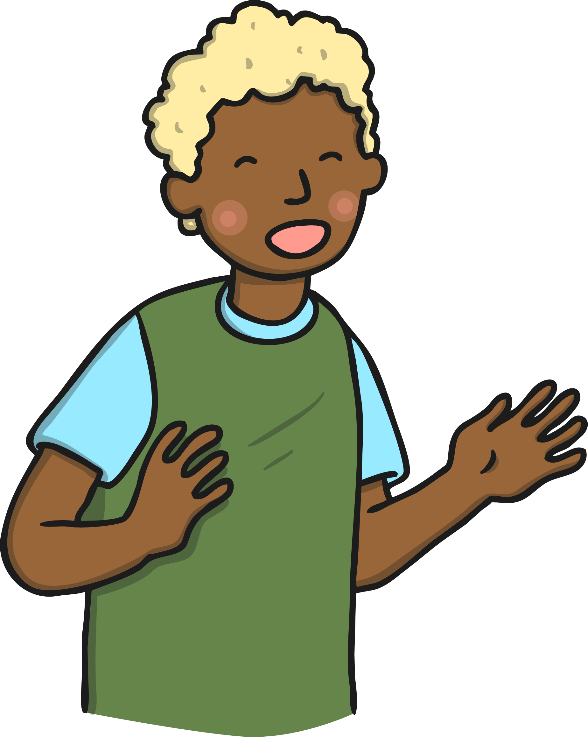 Making Land Art
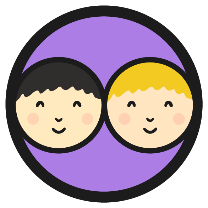 You will need…
Working in pairs, you are going to use natural materials to make land art outside.
Arrange your materials to make a pattern or picture that you like. Think about the colours you are using. Think about the shape. 
Use flour paste to stick your materials to the ground if it is windy.
When you are finished, take a photograph!  
Your land art will last a little while and then it will wash away.
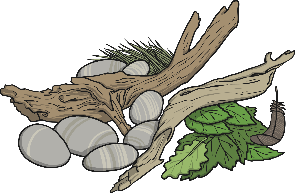 Natural materials
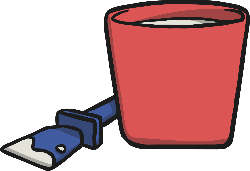 Flour paste
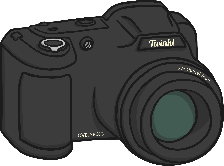 Camera
Share
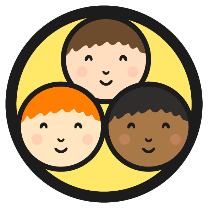 What shape is it?
What colours did you use?
What materials was it made from?
How did you make it? 
How could you improve it? 
What do you like most about it?
In your pairs, take turns to tell another pair all about your land art.
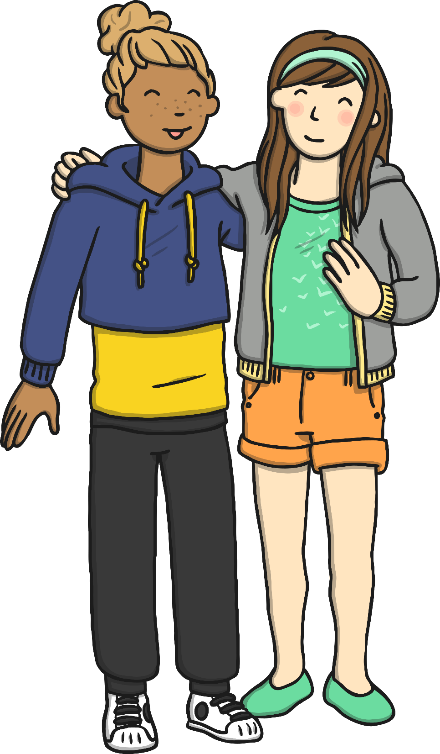 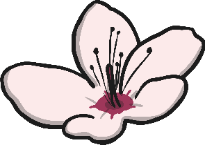 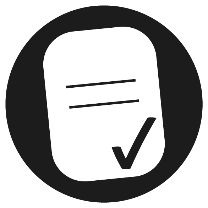 Aim
I can make my own land art. 
I can talk about the artist Andy Goldsworthy.
Success Criteria
I can choose natural materials for my land art sculpture. 
I can choose how I want to arrange my sculpture.
I can arrange my materials carefully to make land art. 
I can tell you an interesting fact about Andy Goldsworthy. 
I can tell you something about Andy Goldsworthy’s nature sculptures.